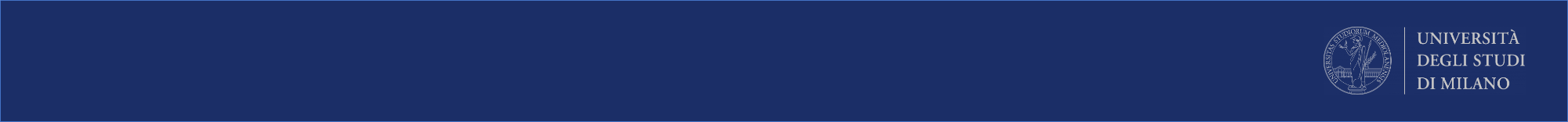 STRUMENTI GDPR COMPLIANCE
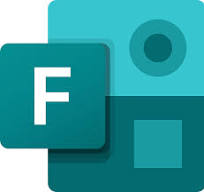 Microsoft Campus Agreement - Università degli Studi di Milano
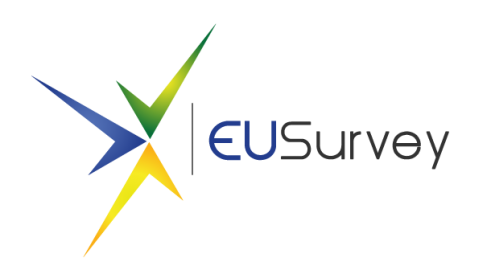 https://ec.europa.eu/eusurvey/home/welcome
Possono essere utilizzati solo nella sola versione on-line, con cloud in spazio europeo:
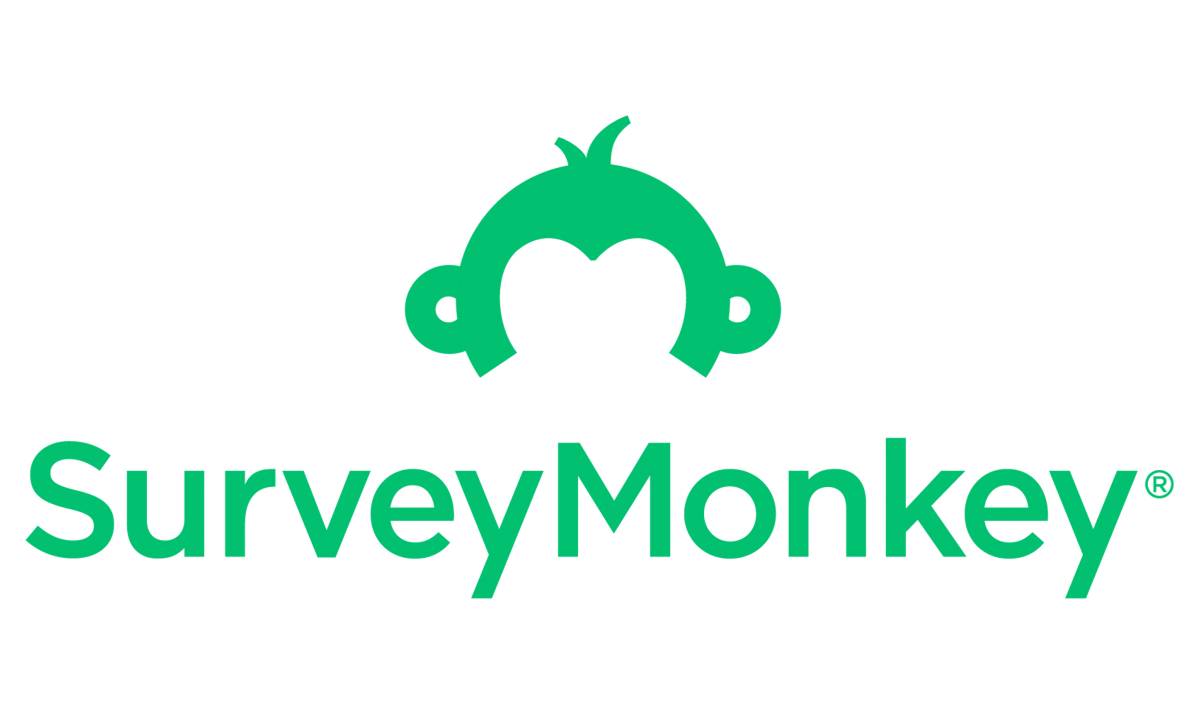 https://it.surveymonkey.com/
https://www.qualtrics.com/it/
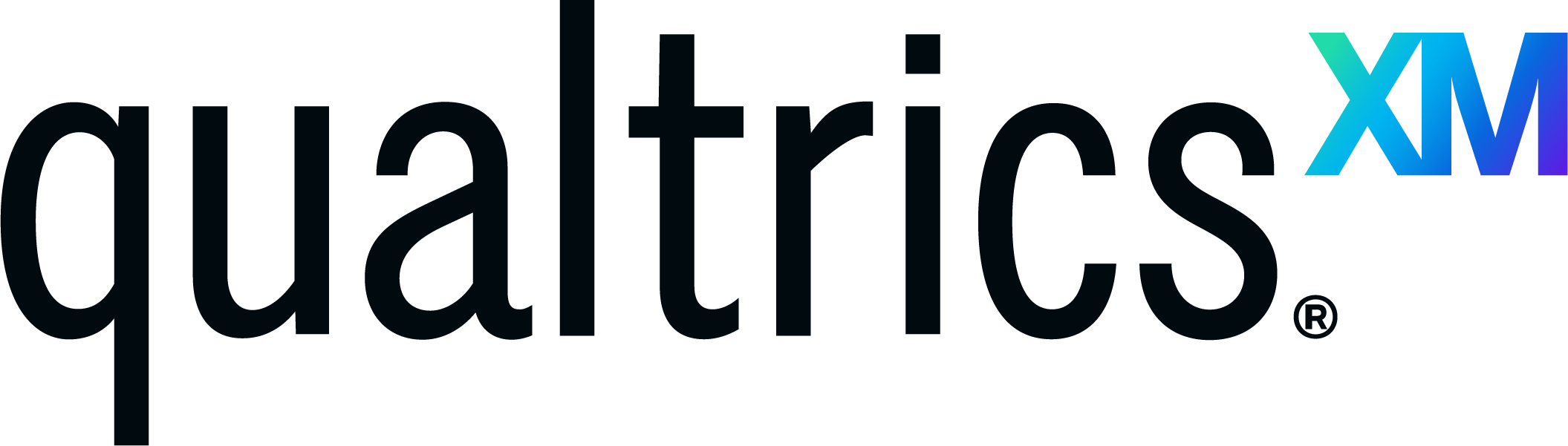 https://www.questionpro.com/it/
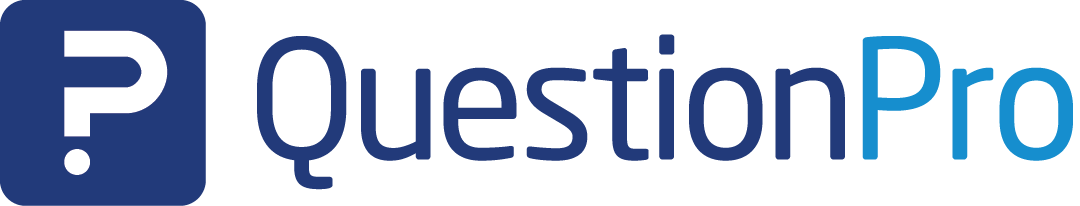 N.B. tale analisi è frutto di un assessment, non di una attività di audit sulla terza parte, si basa sulla documentazione e sulle dichiarazioni condivise dalla stessa e potrebbe variare nel corso del tempo.